Presented by Tim Bellin
A two sided mug
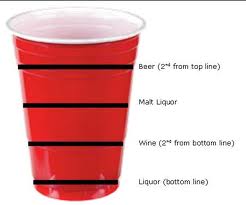 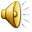 My Log
I went on google and searched for a two sided mug and I found a cup divided in half with two drinks in it.
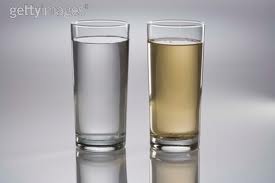 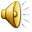 My Research
To improve my mug I will divide it in half so I can put in two drinks
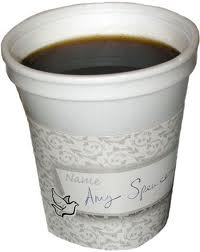 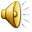 Advantages
The advantages to my mug is when you divide it in half you can have two drinks
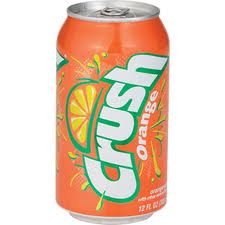 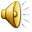 Closing page
I wanted to do my mug because if you divide it in half you can have two drinks at a time
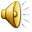